程式設計基本概念
碧華國小資訊組長
邱昭士
本次研習線上教材
新北市106學年度國小「眾志成『程』」種子教師培訓
http://webnas.bhes.ntpc.edu.tw/wordpress/archives/9816
碧華國小程式教育中心
網址：https://sites.google.com/bhes.ntpc.edu.tw/program

視覺化程式設計
程式設計
網頁設計
視覺化程式設計
島嶼學習樂園-打寇島
Code.org
Blockly Games
Kodu 3D遊戲設計
App Inventor 2
Scratch / ScratchJr
Smart Apps Creator
Micro:bit / TaiwanBit
島嶼學習樂園-打寇島
拯救麗麗加攻略 1-1~5-8


達克魔法村攻略 1-1~5-8
Egame 打寇島達克魔法村解答第六關
Egame 打寇島達克魔法村解答第七關
Egame 打寇島達克魔法村解答第八關
Code.org
Code.org 官方網站
http://learn.code.org/

碧華國小程式教育中心Code.org
Blockly Games
官方網站：Blockly Games

碧華國小程式教育中心Blockly
Kodu 3D遊戲設計
官方網站：https://www.kodugamelab.com/

碧華國小程式教育中心Kodu 3D遊戲設計

Kodu 3D立體遊戲設計_學習程式的好工具 – 呂聰賢
App Inventor 2
MIT App Inventor 2 開發網站：http://ai2.appinventor.mit.edu →以 Google 帳號登入
MIT App Inventor 官方網站：http://appinventor.mit.edu

碧華國小程式教育中心App Inventor 2
Scratch 2.0
Scratch 官方網站：https://scratch.mit.edu/
離線檔案下載：
https://scratch.mit.edu/scratch2download/
碧華國小檔案伺服器下載 →【程式教育】→ Scratch → Scratch 2.0
Scratch 2 離線版安裝步驟：
Adobe AIR → Scratch Offline Editor
在 Scratch 2.0 角色造型上輸入中文字
http://wdpsestea.blogspot.tw/2017/05/scratch2.html (scratch2背景輸入中文 | 陳國全夢幻天地 Blog).
安裝方法：
安裝好 Scratch 2.0 後，將下載回去的 Scratch.swf 覆蓋掉原安裝目錄下的 Scratch.swf 即完成，有更新版需再做一次。。
Scratch.swf 下載路徑：
碧華國小檔案伺服器 → 程式教育 → Scratch → Scratch 2.0
https://drive.google.com/drive/folders/0BxUPrupILzOESk1SRlZWYndtV1E (裡面有for linux 和for win二個版本)
使用時記得字型要選 Donegal
Scratch 範例教學
設定初值
貓先逆時針走一圈，叫出蝙蝠，貓隱藏，蝙蝠出現，不斷地逆時針飛。
0
貓先逆時針走一圈
1
叫出蝙輻
2
貓隱藏
3
蝙輻出現
4
蝙輻不斷地逆時針飛
5
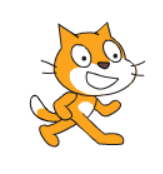 貓逆時針走一圈
1
貓不斷地逆時針走
叫出蝙輻
貓一直往前走
2
左轉
貓隱藏
3
後退
蝙輻出現
碰到邊緣?
4
是
蝙輻不斷地逆時針飛
否
5
1
建立變數：貓碰到邊緣的次數 n
貓逆時針走一圈
1
走一圈即碰到邊緣 4 次
貓一直往前走
叫出蝙輻
2
否
是
n = 4 ?
2
貓隱藏
3
貓碰到邊緣的次數 + 1
n ← n +1
蝙輻出現
4
左轉
碰到邊緣?
蝙輻不斷地逆時針飛
5
是
否
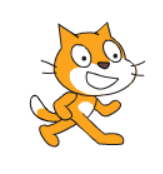 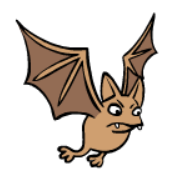 貓逆時針走一圈
1
貓叫出蝙輻
叫出蝙輻
2
收到來自貓的
廣播訊息
廣播訊息通知蝙輻
貓隱藏
3
貓隱藏
蝙輻出現
蝙輻出現
4
蝙輻不斷地逆時針飛
結束
5
5
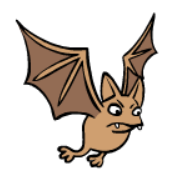 貓逆時針走一圈
1
蝙輻不斷地逆時針飛
叫出蝙輻
蝙輻一直往前飛
2
左轉
貓隱藏
3
蝙輻出現
碰到邊緣?
4
是
蝙輻不斷地逆時針飛
否
5
程式設計邏輯訓練(1)
追著滑鼠跑
跟著滑鼠左右移動
貓咪投球
只能在地面走
只能在軌道走(滑鼠)
只能在軌道走(鍵盤)
邊緣兩端來回移動
區域兩端來回移動
參考南港高中高慧君老師教材
程式設計邏輯訓練(2)
一端消失一端出現
計算花費時間
倒數計時
重複的場景
進續的場景
自由落體
拋物線
參考南港高中高慧君老師教材
均一教育平台
課程總覽：
電腦科學 → Scratch與運算思維

教學管理：
班級設定
指派任務
班級數據
班級討論
電腦科學 → Scratch與運算思維
Scratch2.x用積木玩程式設計
程式設計輕鬆學─使用Scratch2.x
Scratch程式積木練習題
教學管理：班級設定
教師建立班級
我的學習 → 加班級/教師
班級代碼：

教師指派任務
我的學習 → 我的任務
學習主頁 → 綜合升級
回家作業
均一教育平台指派任務：
Scratch2.x用積木玩程式設計-練習篇：3 個技能
Scratch程式積木練習題：8 個技能
技能完成條件：精熟